MATIERE:ECOLOGIE GENERALE
Domaine: SNV
Filière: Écologie et Environnement  crédits:8 coefficient:4

Filières: Sciences Biologiques Sciences agronomiques, Hydrologie continentale et marine
crédits:2 coefficient:2


M. ABOURA Rédda                 
              



ANNEE 2019--2020
Cours pour 1 mois
II- Facteurs édaphiques
Ce sont des facteurs liés au substrat : sol. 
		Ils peuvent être chimiques :
acidité, 
salinité, etc.…
		 ou physiques :
structure et porosité du sol, 
Texture…
Vitesse de l’eau… courant d’une rivière
II-1 : L’eau comme facteur écologique :
Les eaux douces comprennent: 

	les eaux dormantes: lacs et barrages.
	les eaux courantes: rivières, ruisseaux fleuves...
Le mouvement de l’eau induit un brassage et par conséquent une égalisation des températures dans toute son épaisseur ainsi qu’une élévation de la teneur en oxygène dissous dans l’eau.
La faune d’eau courante est adaptée à la lutte contre le courant.
		Ex : dispositif d’accrochage

		Les têtards de grenouille Rana hainensis des torrents d’Asie du sud possèdent une ventouse en arrière de la bouche.
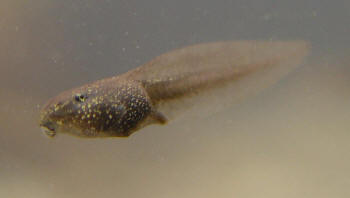 A côté de ces adaptations morphologiques il existe aussi des adaptations comportementales = adaptations éthologiques : 
		Ex : se mettre face au courant et essayer de progresser contre lui : rhéotropisme positif.
L’agitation de l’eau de mer est surtout sensible dans les zones intertidales : les rochers exposés aux vagues n’abritent que des espèces fortement adhérentes.
Ex : Balanus 
(crustacés cirripèdes),
Patella, Haliotis 
(mollusques gastéropodes)
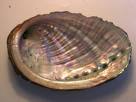 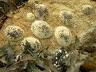 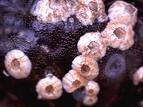 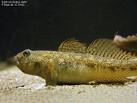 Gobius 

(poisson à nageoires
 pelviennes soudées
en ventouse de fixation).
A- substances dissoutes ou en suspension dans l’eau :
a) turbidité de l’eau : 
		Une eau chargée de matière en suspension est dite turbide, on assiste alors à une diminution de l’intensité lumineuse et par conséquent les organismes ayant besoin d’un fort éclairement disparaissent.
D’autres présentent des adaptations , telles que la réduction des yeux et recherchent leur proies grâce à des organes tactiles ce qui rend les yeux facultatifs. 
	Ex : Le poisson Nemachilus vit dans les torrents de l’Himalaya
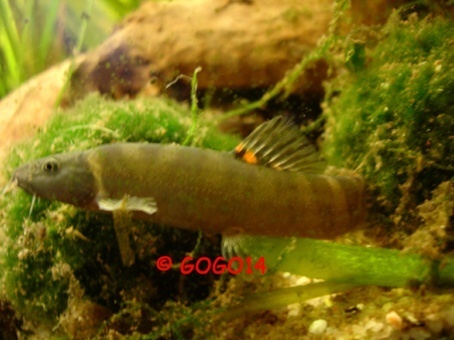 b) Les gaz dissous :
L’O2 et le CO2 sont les gaz les plus importants en milieu aquatique.
b1- L’oxygène
En milieu aquatique l’oxygène joue souvent le rôle de facteur limitant. 
	Le taux d’O2 dissous dans l’eau est en fonction décroissante de la température et elle est plus faible dans l’eau de mer que dans l’eau douce.
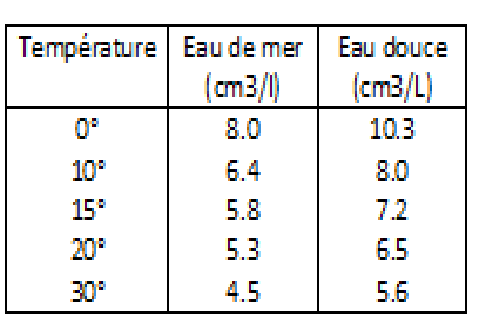 La résistance des animaux aquatiques aux faibles teneurs en O2 est très variable selon les espèces : 

		Chez les poissons on distingue 4 groupes :
1- les espèces aux besoins élevés en O2 : 

	7 à 11 cm3/l, ce sont des espèces d’eau froide et rapide  Ex : La truite
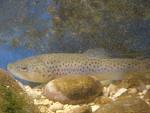 2- les espèces qui se contentent de 5 à 7 cm3/L. Ex : La lotte
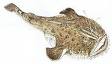 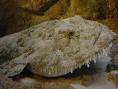 3- les espèces peu exigeantes: de 4 cm3/l. Ex : Le gardon
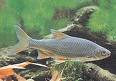 4- D’autres restent constamment immergés mais entourés d’une bulle d’air qui est retenue par un feutrage très dense de poils hydrophobe.
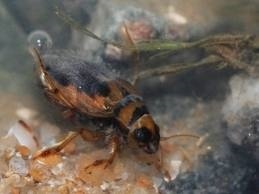 hygrobia (notez la bulle d'air au derrière.)
b2- le gaz carbonique :
Le gaz carbonique joue un rôle considérable en agissant sur le pH de l’eau et sur sa réserve alcaline. 
		Le CO2 intervient aussi dans l’édification des formations calcaires :
		- coquilles,
		- squelette, 
		- carapace de nombreux invertébrés).
C) Les sels minéraux :
les eaux naturelles ont des concentrations en sels dissous très variables.
C1- les eaux douces :
les substances dissoutes les plus importantes sont dans l’ordre : 
			les carbonates, 
			les sulfates, 
			les chlorures. 

		Alors que l’ordre d’importance des cations est : 
			calcium, 
			magnésium, 
			sodium, 
			potassium.
Beaucoup de mollusques et de crustacés ont besoin de calcium pour fabriquer leurs coquilles et leurs carapaces.
C2- l’eau de mer :
Sa composition chimique est plus stable que celle des eaux douces. 
		La salinité moyenne est de l’ordre de 35%°
C3- Action de la salinité sur les êtres vivants :
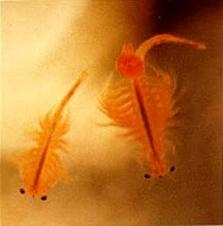 - action sur leur répartition 
		Il existe des espèces capables de supporter des salinités élevées jusqu'à 350g/l de sel: artemia salina 
	eaux saumâtres : les marais salants
les espèces sténohalines: 
tolérance étroite aux variations de salinité.
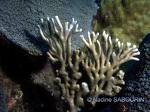 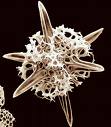 cnidaires
radiolaires (protozoaires),
Les espèces euryhalines: 
	supportent d’ importantes variations de salinité. 		

Méduse aurelia,
le crabe carcinus
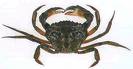 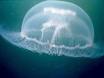 - action sur la morphologie 
		 La salinité agit sur la taille des espèces.
	Ex : artemia salina (espèces euryhalines), sa taille qui passe: 
		de 10 mm pour une salinité de 122%° 
		à 24-32 mm pour une salinité de 20%°. 	
		La forme des appendices, la couleur et la forme du corps varient aussi.
II 2 : Le sol
Plusieurs facteurs abiotiques interviennent sur la faune du sol, on se limitera à quelques uns :
A- l’eau dans le sol :
Il existe des espèces animales qui exigent une forte humidité au niveau du sol d’autres se contentent d’une faible humidité.
Ex1 : Les termites vivent dans une atmosphère d’au moins 50% d’humidité relative et ils peuvent aller chercher l’eau jusqu'à 12 mètres de profondeur.
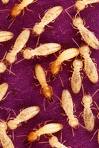 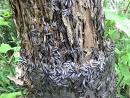 B-  La texture du sol :
Correspond à sa composition granulométrique: taille des grains
		Elle concerne surtout la terre fine.

    Argiles : < 2 µm
    Limons : de 2 µm à 50 µm
    Sables : de 50 µm à 2 mm.
La granulométrie joue un rôle considérable dans la répartition des animaux :
Les verres de terre sont plus nombreux dans les sols limoneux ou argilo sableux.
Les coléoptères du sol vivent dans les sols fins: argiles et limons qui retiennent l’eau nécessaire.
C- la salinité :
La salinité est une mesure de la concentration des minéraux dissous dans le sol.
D’autres ne supportent pas l’excès de salinité, halophobes Ex : Lombric
Il existe des espèces animales halophiles, Ex : Cicindela (coléoptère),
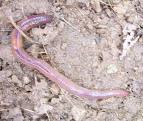 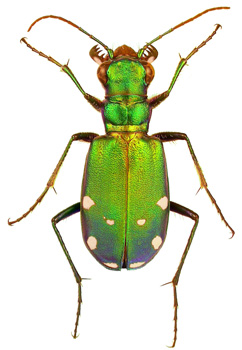 D- Le pH :
le pH du sol dépend de:
  - La nature du sol, 
  - La nature du couvert végétal,
  - Des conditions climatiques.
Il existe des espèces acidophiles qui recherchent des sols à pH inférieur à 6 : quelques  Thécamébiens, et quelques lombrics.
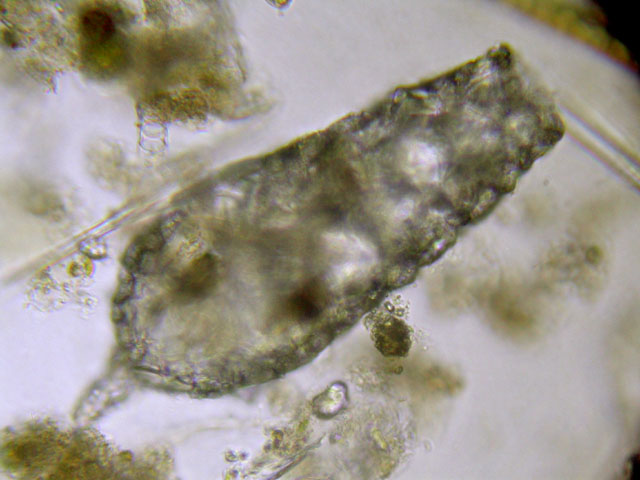 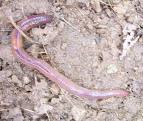 lombric
Thécamébiens
Des espèces neutrophiles (les plus nombreuses) qui vivent dans les sols à pH compris entre 6 et 7 : 
				Ex:Thalictrum
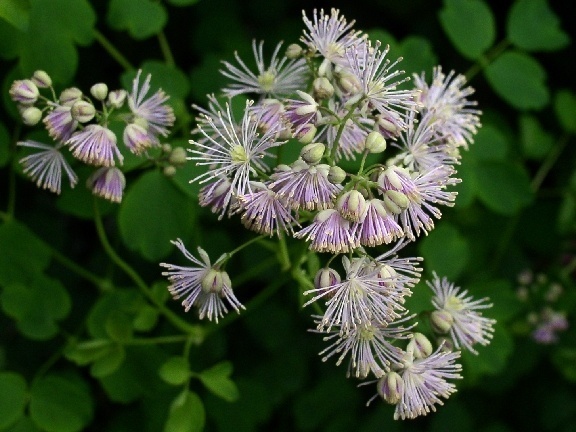 Des espèces basophiles qui se rencontrent dans les sols dont le pH est supérieur à 7 : Centropyxis
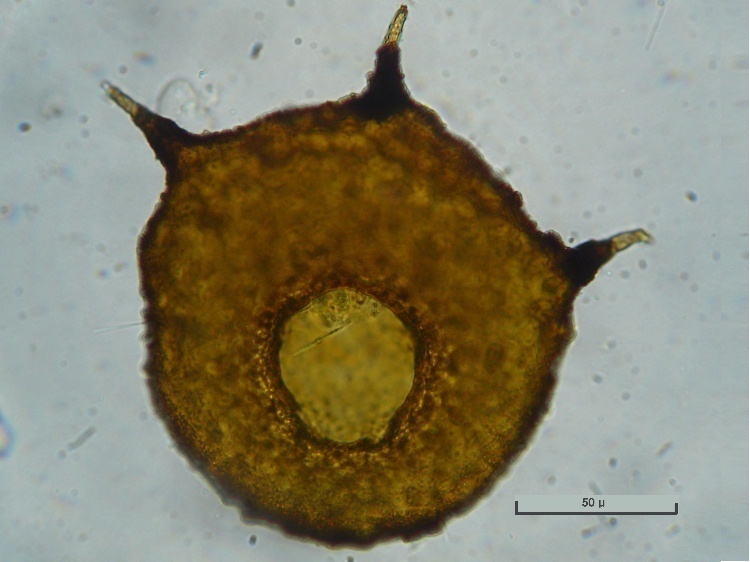 III- Les facteurs alimentaires :
La nourriture est un facteur très important. Elle agit selon sa qualité et son abondance sur: 
	- La fécondité, 
	- La longévité, 
	- La vitesse de développement,
	- La mortalité des animaux…
Nourriture du Doryphore: 
- Vieilles feuilles de pommes de terre 
 
			la moitié des femelles cessent de pondre au bout de trois jours 

			la ponte s’arrête chez toute les femelles au bout de 11 jours.
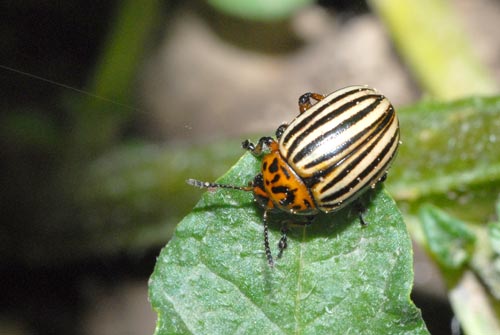 L’effet de la nourriture est réversible et la fécondité redevient normale quand on redonne comme nourriture des jeunes feuilles.
Chez l’abeille selon que la larve est nourrie par la gelée royale ou non, elle se transforme en reine féconde ou en ouvrière stérile.
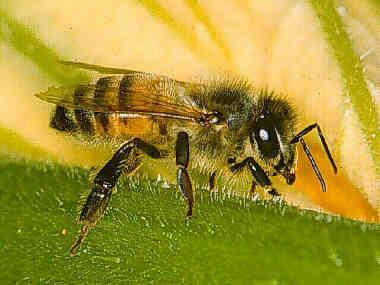 - Action sur la longévité : 
	Thrips imaginis insecte élevé à 23°C , la longévité et la fécondité sont plus grandes quand la nourriture est additionnée de pollen.
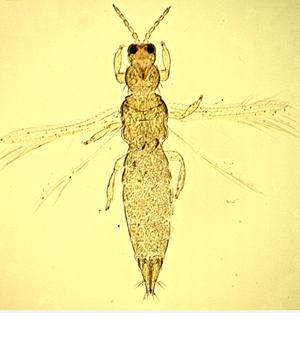 Influence de la quantité de la nourriture.
La quantité de nourriture nécessaire est, à poids égale, beaucoup plus grande chez les espèces de petite taille que chez les grandes. 
      Elle est également plus grande chez les espèces Homéothermes qui doivent maintenir leur température interne constante que chez les poïkilothermes.
LESFACTEURS BIOTIQUES
Ce sont les interactions qui se produisent entre les divers organismes qui peuplent un  milieu donné. 
		Ces interactions peuvent se produire: 
- Entre individus de la même espèce, ce sont des réactions homotypiques ou intraspécifiques  
- Entre les individus d’espèces différentes ce sont les relations hétérotypiques ou  interspécifiques.
I- Relations intraspécifiques = homotypiques
I-1 L’effet de groupe. 

		Ce sont les modifications physiologiques, morphologiques ou comportementales qui apparaissent lorsque plusieurs individus de la même espèce vivent ensemble, dans un espace raisonnable et avec une quantité de nourriture suffisante.
Ex : Chez le têtard Alytes obstetricans :
		La croissance et le poids sont 2 à 5 fois repectivement plus rapide et plus élevé chez les individus groupés par apport aux individus isolés.
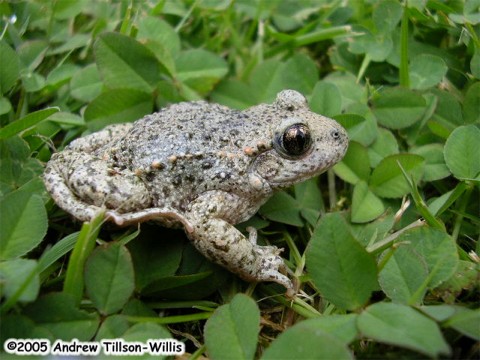 La recherche de la nourriture et la lutte contre les ennemis sont facilités par la vie en groupe : 
	EX: les loups peuvent tuer des proies de grandes taille quand ils sont en bande (la meute de loups) alors qu’ils en sont incapables quand ils sont isolés. 
    Ce principe de « population minimum » explique pourquoi il parait parfois impossible de sauver certaines espèces devenues très rares.
Ainsi, dans une population de rennes, pour un effectif inférieur à 350 individus, la survie du troupeau est sérieusement compromise.
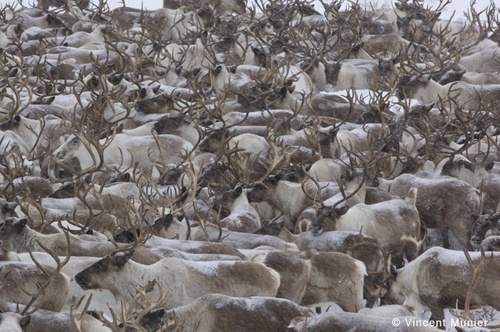 I-2 L’effet de masse. 
	Il désigne les effets liés au surpeuplement, il peut se traduire par:
 
une diminution de la fécondité, 
des troubles physiologiques, 
des comportements aberrants comme le cannibalisme à l’égard des œufs ou des jeunes.
Les causes sont le plus souvent: 

	la limitation de la quantité de nourriture disponible. 
	le manque d’espace. 

	Ces phénomènes dus aux effets de masse sont aussi appelés :
			       phénomène d’autolimitation
Ex1 : le cas des Goélands argentés. Dans certaines colonies à forte densité d'individus (Pays-Bas), il se produit des phénomènes de cannibalisme à l'égard des nichées.
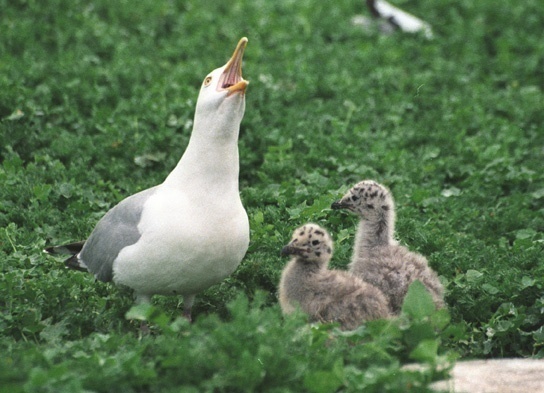 I-3 la compétition intraspécifique :
La compétition est la concurrence qui s’exerce entre plusieurs organismes lorsque la somme de leur demande en nourriture, en certains éléments minéraux, en eau, en espace libre etc.…est supérieure à ce qui est réellement disponible.
Ex1: Comportement territorial avec défense par un animal d’une certaine surface autour du lieu de reproduction.
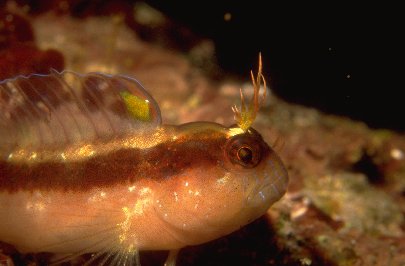 Blennius: Comportement territorial très marqué, qui les conduit à pourchasser tout être osant pénétrer sur leur territoire.
Ex2: Compétition alimentaire entre individus de la même espèce surtout quand la densité de la population devient très élevée.
II- Relations interspécifiques = hétérotypiques :
La cohabitation de deux espèces différentes peut avoir sur chacune d’entre elles une influence:
  favorable (+), 
  défavorable (-),
  ou nulle (0).
favorable (+)      défavorable (-)        nulle (0).
II .1- Compétition interspécifique
Elle se manifeste principalement par la concurrence vis-à-vis des sources de nourriture. 
		La compétition est d’autant plus forte que les comportements alimentaires sont proches. 
		On peut distinguer une compétition directe et une compétition indirecte.
a) Compétition directe : 
		Une espèce affecte l’autre par sa seule présence : en rejetant des produits toxiques dans le milieu. 
    (les ressources alimentaires peuvent être communes ou non).
b) Compétition indirecte : 
   Les deux espèces se disputent la même ressource du milieu à savoir :
   la nourriture, l’espace de ponte…
Ex:  l'introduction du renard en Australie.  
	
		Le renard ayant un régime alimentaire très proche d’un mammifère marsupial  (prédateurs), ils sont  entrés directement en compétition alimentaire.  	

		Bénéficiant d'une capacité de reproduction élevée et d'une grande plasticité écologique, au bout de quelques années, le renard a fini par pourchasser le prédateur indigène
b1 Dans un milieu hétérogène, 
		
   Certaines espèces se spécialisent dans des régimes alimentaires  et habitats bien particuliers : niche écologique. La présence d’espèces en compétition permet de réduire la niche écologique de chaque espèce.
Les oiseaux de rivage cherchent leur nourriture aux endroits ou la profondeur est fonction 
   de la longueur de leurs pattes :
					 ↓    Gravelot 

Pêche dans les 	 	 ↓    Gambette

profondeurs

d’eau croissantes	 ↓    Avocette

		          	 	
		                    	 ↓     Flamant
	Le grand nombre de niches écologiques 
ainsi réalisés a permis à de nombreuses
 espèces de nidifier en Camargue.
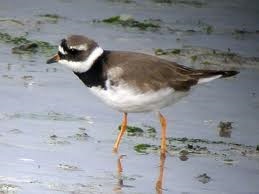 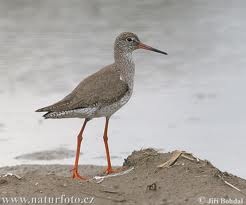 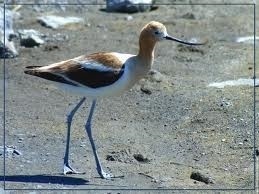 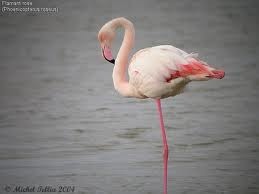 b2 Dans un milieu homogène : 
	Dans un milieu riche en nourriture mais homogène il se traduit dans la majorité des cas: 
		une exclusion compétitive. 

Ex : Lors d’une expérience au laboratoire Paramecium aurelia se nourrit plus efficacement que Paramecium caudatum et finit par l’éliminer.
Une espèce s'accapare inévitablement des ressources, se multiplie et élimine l'autre.
Dans un milieu de culture riche en nourriture (mais homogène), Paramecium aurelia se nourrit plus efficacement que Paramecium caudatum  et l'élimine (exclusion compétitive).
B- La prédation
Un prédateur est un organisme libre qui recherche une nourriture vivante, il tue sa proie pour s’en nourrir.  
	Seul le prédateur en tire bénéfice.
		Un prédateur peut subsister au dépend d’une ou plusieurs espèces.
Les prédateurs peuvent être classés en plusieurs types selon les proies qu’ils consomment : 

les espèces polyphages : 
   Elles se nourrissent de nombreuses espèces animales ou végétales.
Les espèces oligophages : 
   Elles se nourrissent de quelques espèces souvent voisines les unes des autres.

Les espèces monophages : 
   Elles vivent au dépend d’un seul animal, la monophagie est rare chez les vertébrés.
Les prédateurs jouent un rôle important dans l’équilibre biologique, ils ont une action limitante ou régulatrice sur les populations des espèces proies.
Ce phénomène est même utilisé dans le domaine agricole ceci dans le but de réduire le traitement par les pesticides : lutte biologique.
Ex: La coccinelle qui est utilisée pour réduire les populations proies de cochenilles, pucerons et acariens.
C- Le parasitisme
Une association où l'un des deux partenaires (le parasite) tire un avantage au détriment de l'autre partenaire (l'hôte).
Le parasite peut être
	externe (parasite l’hôte de l’extérieur): ectoparasite
Le parasite =Anilocra physodes se nourrit du sang de son hôte= poisson labridés et se positionne à un endroit peu protégé par les écailles.
ou 
	interne (parasite l’hôte de l’intérieur)
 : endoparasite.
Ex : ténia du bœuf : ténia saginata
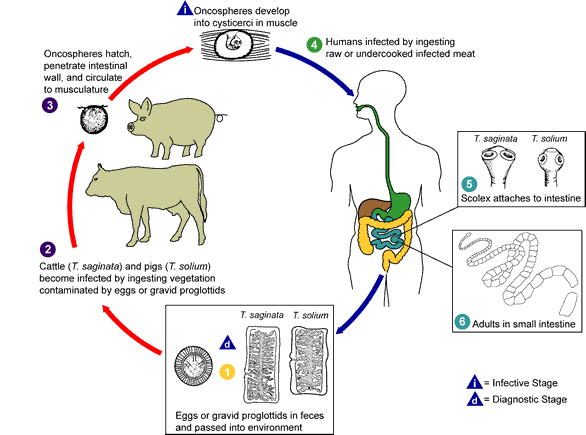 D- Le commensalisme :
C’est la relation entre deux individus d’espèces différentes dont l’un profite de l’autre (source de nourriture, support…) sans lui nuire ou lui apporter un quelconque avantage.
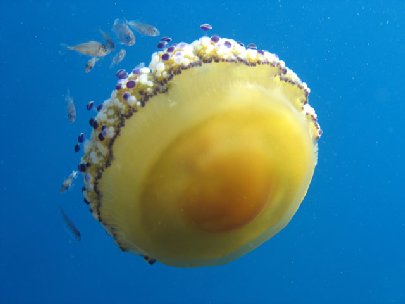 Un exemple de commensalisme réellement asymétrique (l'un des partenaires profite de l'association, et pas l'autre) : de jeunes chinchards s'abritent à proximité d'une méduse Cotylarhiza tuberculata, qui les protège des prédateurs.
E- La symbiose ou mutualisme :
Il y a mutualisme si l’association de deux êtres vivants entraîne des bénéfices réciproques : 
		Ex: L’intestin humain contient plus de 200 espèces de bactéries comme Escherichia coli cette microflore représente chez un adulte plus d'un kilo de biomasse. Elles ont un rôle favorable dans la digestion, dans la régulation du système immunitaire et empêchent la colonisation par des organismes pathogènes.
Symbiose entre Bernard l'Hermite et l'anémone
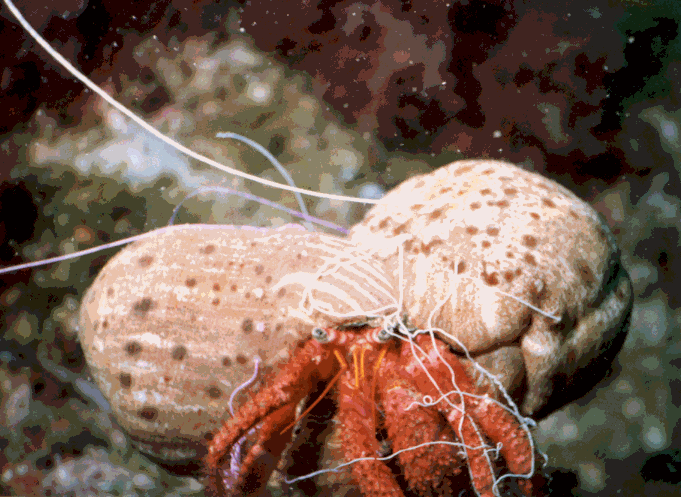 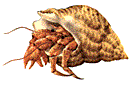 Le Bernard l'Hermite abrite son abdomen mou dans une coquille vide. 
	Souvent il y fixe une anémone qui le protège des prédateurs (pieuvre par exemple). 
	En échange l'anémone récupère une partie de sa nourriture. Quand il grossit, il change de coquille et transfère son anémone.
Bon courage